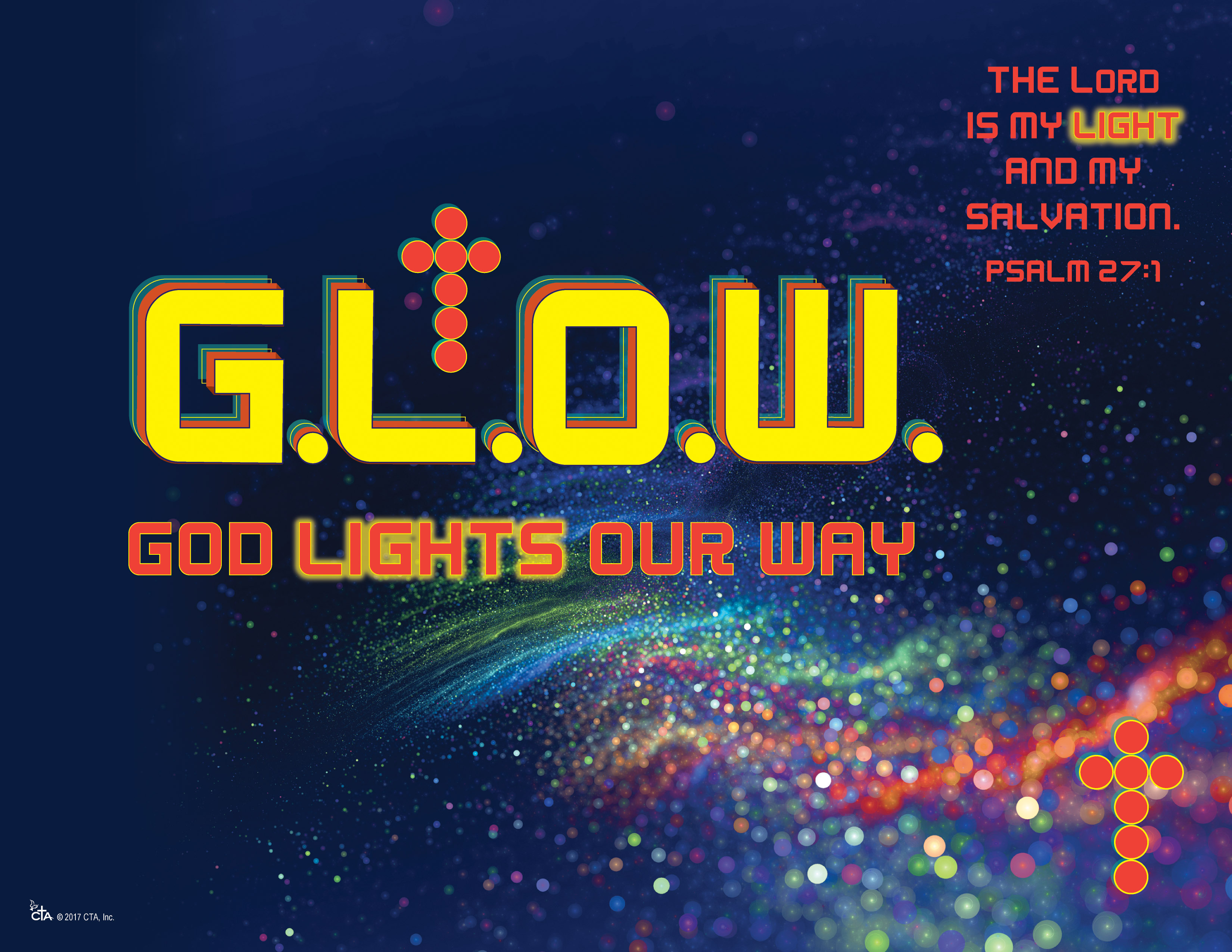 “The Fire Fell on the Mountain of Decision” 
--- 1 Kings 18
I.	Facing the Accusations
Trouble-maker of Israel
A serious accusation
II.	Facing the Accuser
Elijah’s accuser – King Ahab
Directly speaking our accuser – Satan
	(1) The deceiver
	(2) The destroyer
	(3) The ruler
	(4) The accuser
III.	The Challenge
Stand boldly for the Lord Jesus in spite of opposition.
IV.	The Showdown
Here = 850 to 1
	1st course of action is prayer.
	2nd course of action is to repair 	the altar
	3rd course of action was to put 	the wood in order.
The End Result
# 1	- Forget about the accusations.
# 2 – Face our accuser.
# 3 – Accept the challenge to stand for the Lord.
# 4 – When the showdown comes, have your life in order.
The Result in vs. 39
God’s glory is seen.
People fall before the Lord.